The Newborn Screening Information Center (NBSIC)
November 2024
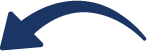 Scan the QR code to visit the Newborn Screening Information
Center website.
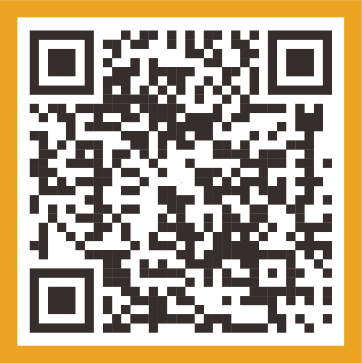 newbornscreening.hrsa.gov
Meet the RTI Team
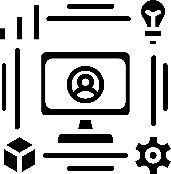 Molly Lynch, MPH
Jenna Reno, PhD
Casey Horvitz, MPH
Nicole Mullen
Melissa Raspa, PhD
Becca Wright, MPH, RD
Ana Forsythe, MS, GC
Amy Gaviglio, MS, CGC
Doug Rupert, MPH
Joe Milazzo
Christel Gianci
Jason Arrol
Lauren Reynolds
Ivonne Headley, MPH, RDN
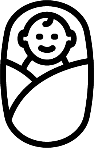 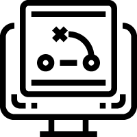 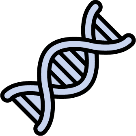 CONFIDENTIAL
2
The Newborn Screening Information Center (NBSIC)
Launched in 2020 as part of legislation from the NBS Saves Lives Reauthorization Act

Over 300,000 users visited the site last year

Goal of the NBSIC: Increase awareness, knowledge, and understanding of newborn screening (NBS) among expectant parents and other users.
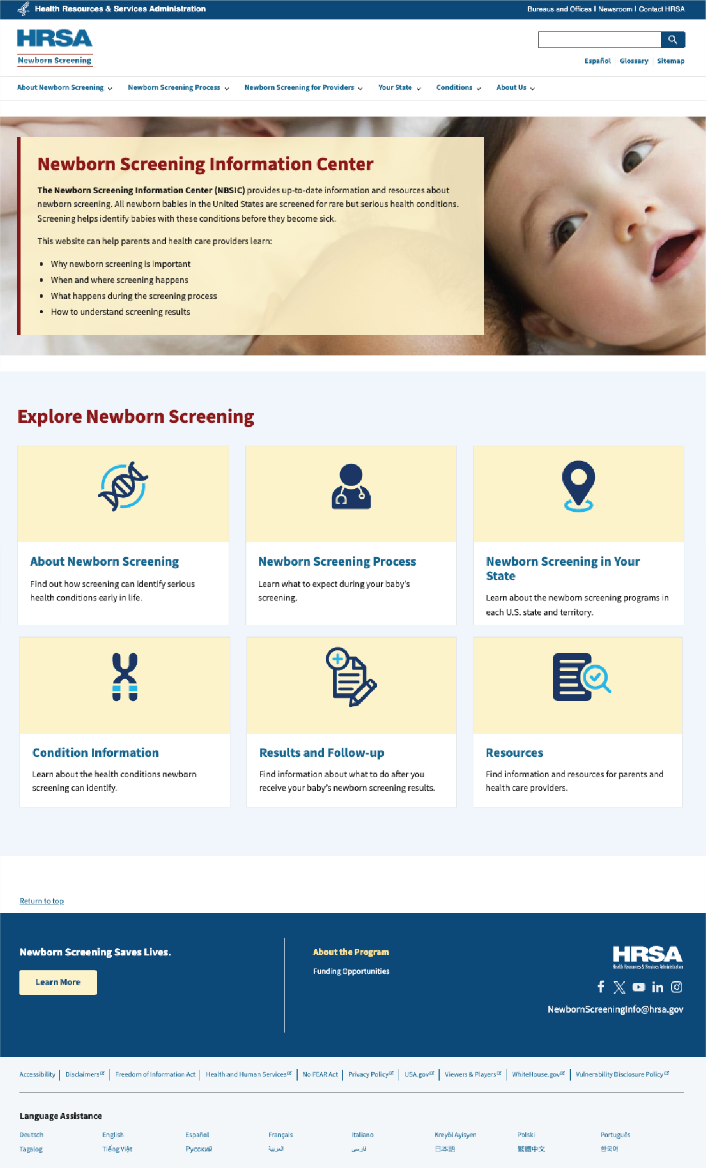 CONFIDENTIAL
3
Explore the Site: newbornscreening.hrsa.gov
CONFIDENTIAL
4
Our Goals:
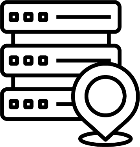 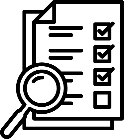 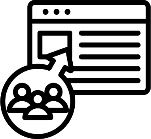 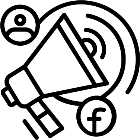 5
Current and Future Site Enhancements
CONFIDENTIAL
6
Redesigned Homepage
Redesigned homepage navigation to help website users more easily find what they need.
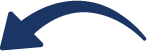 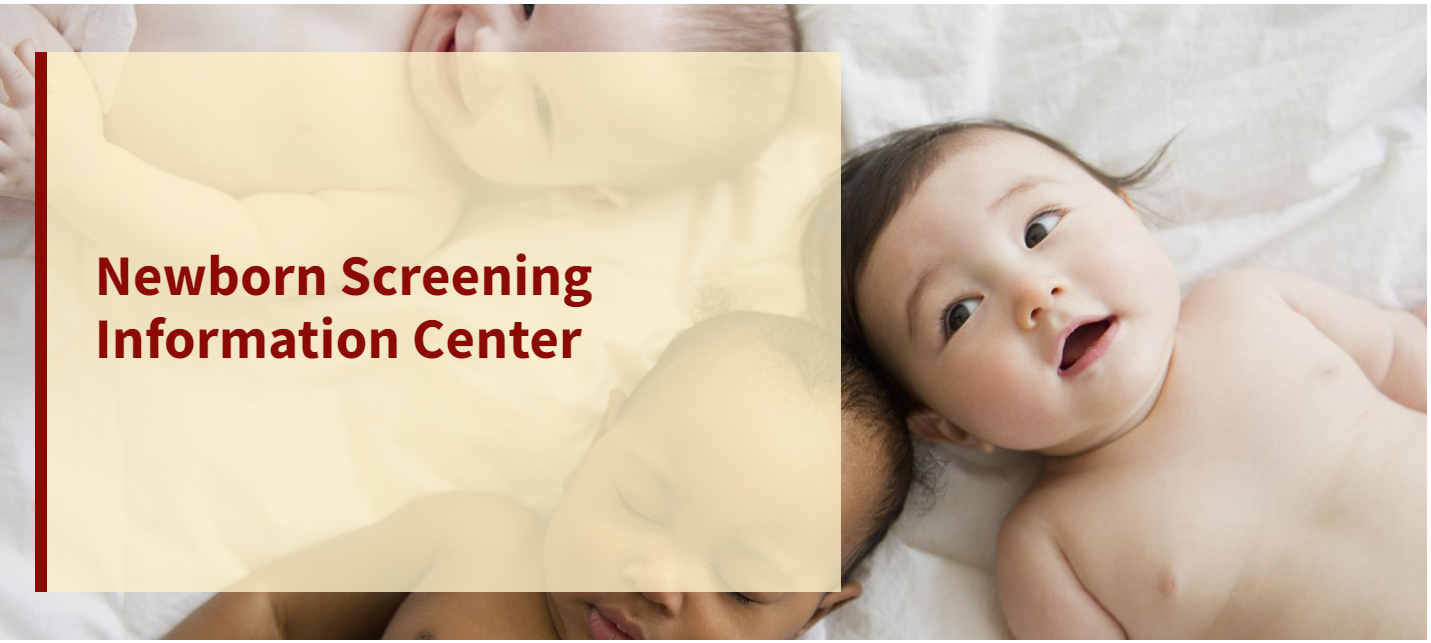 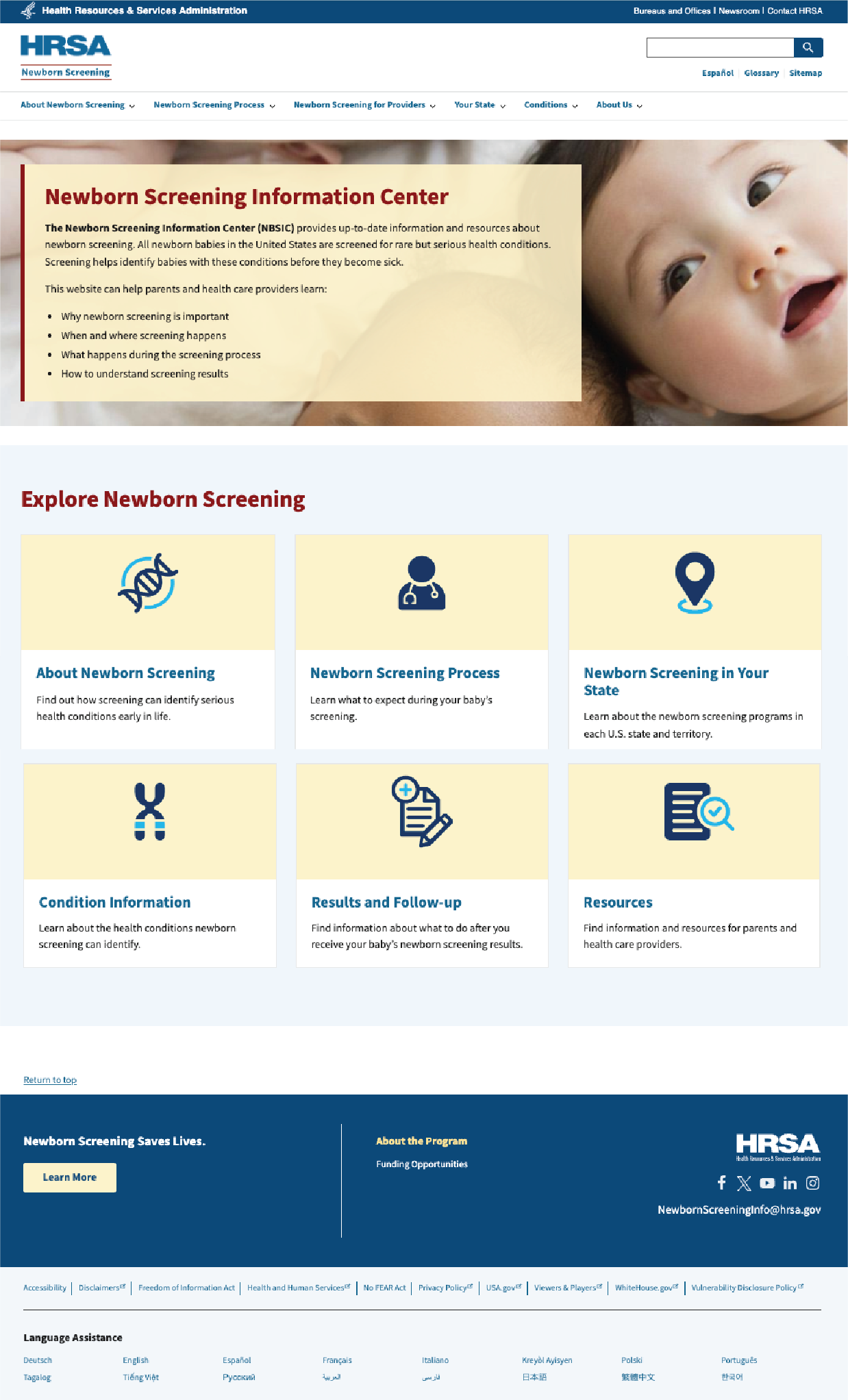 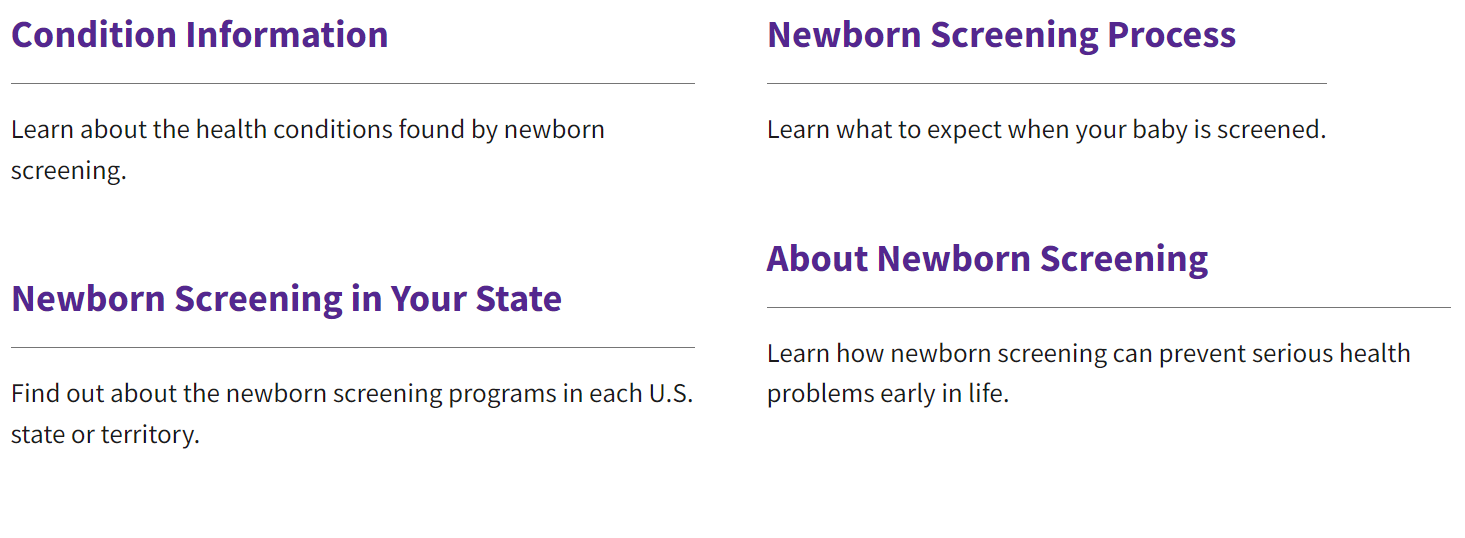 CONFIDENTIAL
7
Highlighted Main Messages on Key Pages
Developed main messages to highlight what the website user is expected to learn or do on the page.
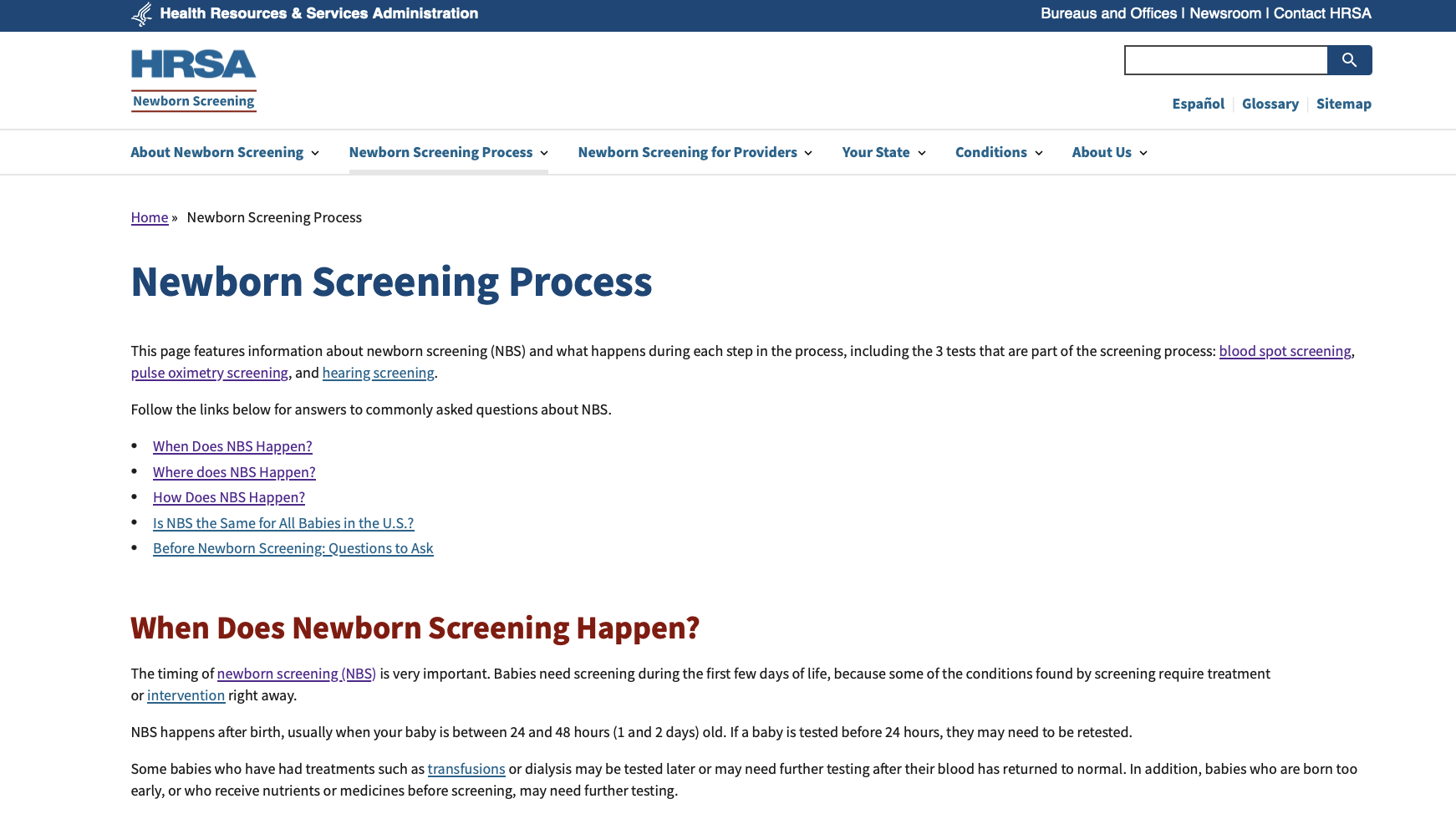 CONFIDENTIAL
8
Visual Enhancements
Added photographs to increase engagement on the site.
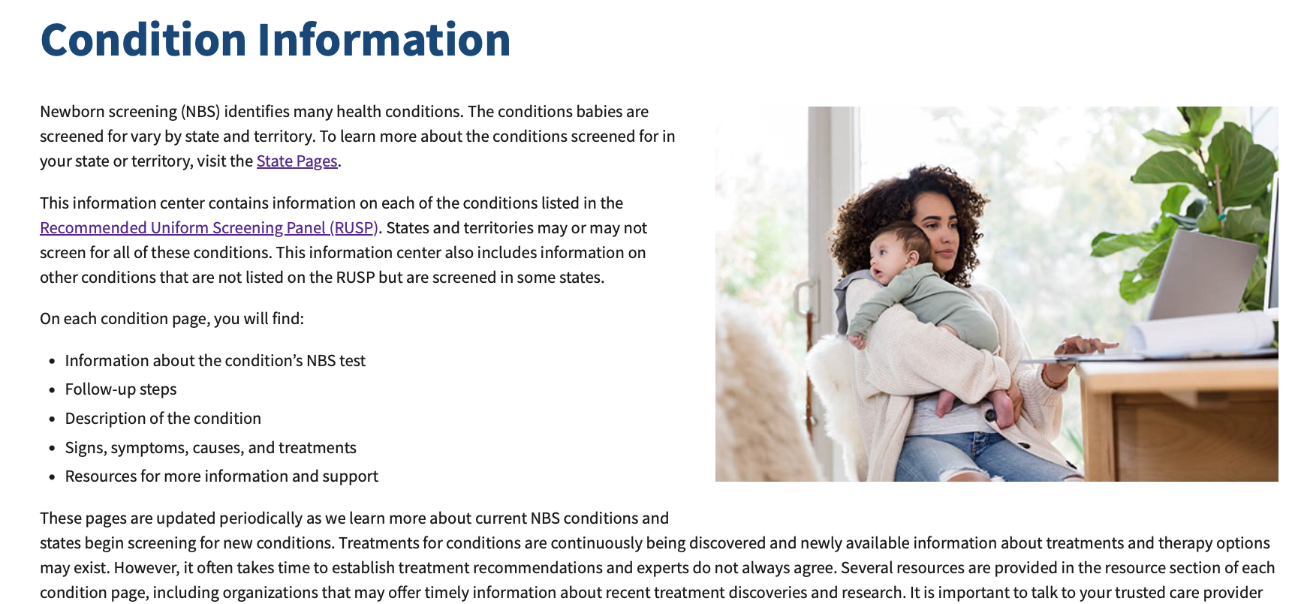 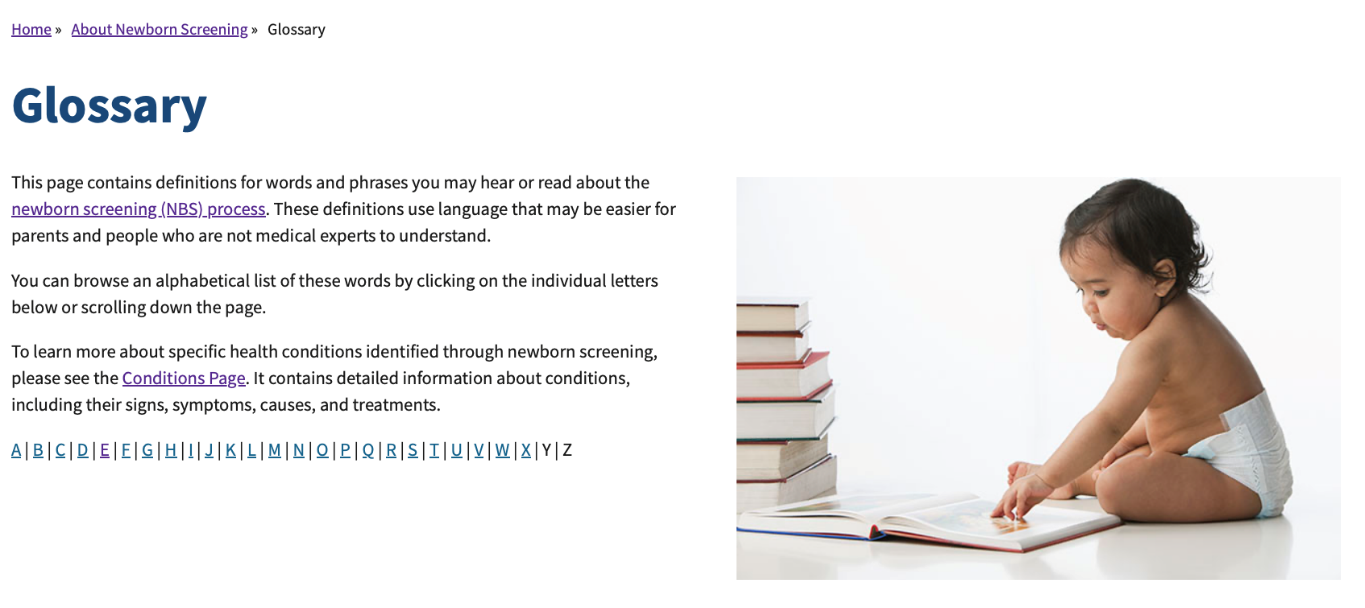 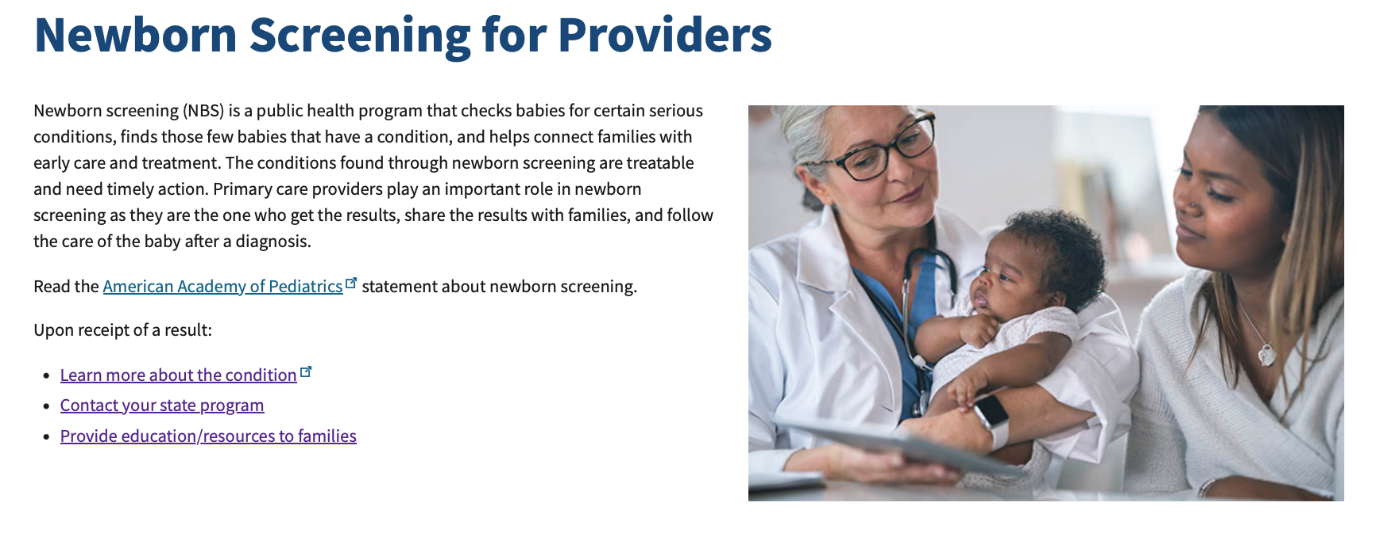 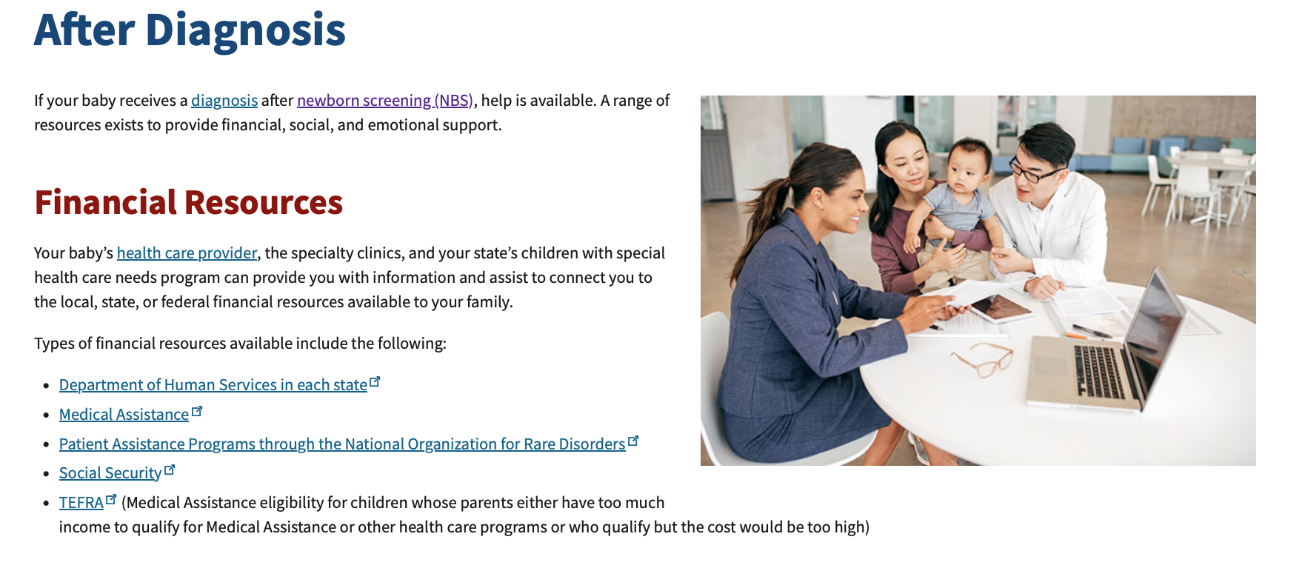 CONFIDENTIAL
9
Reorganized Resources Page
Added a main message and reordered content to be more parent-centric.
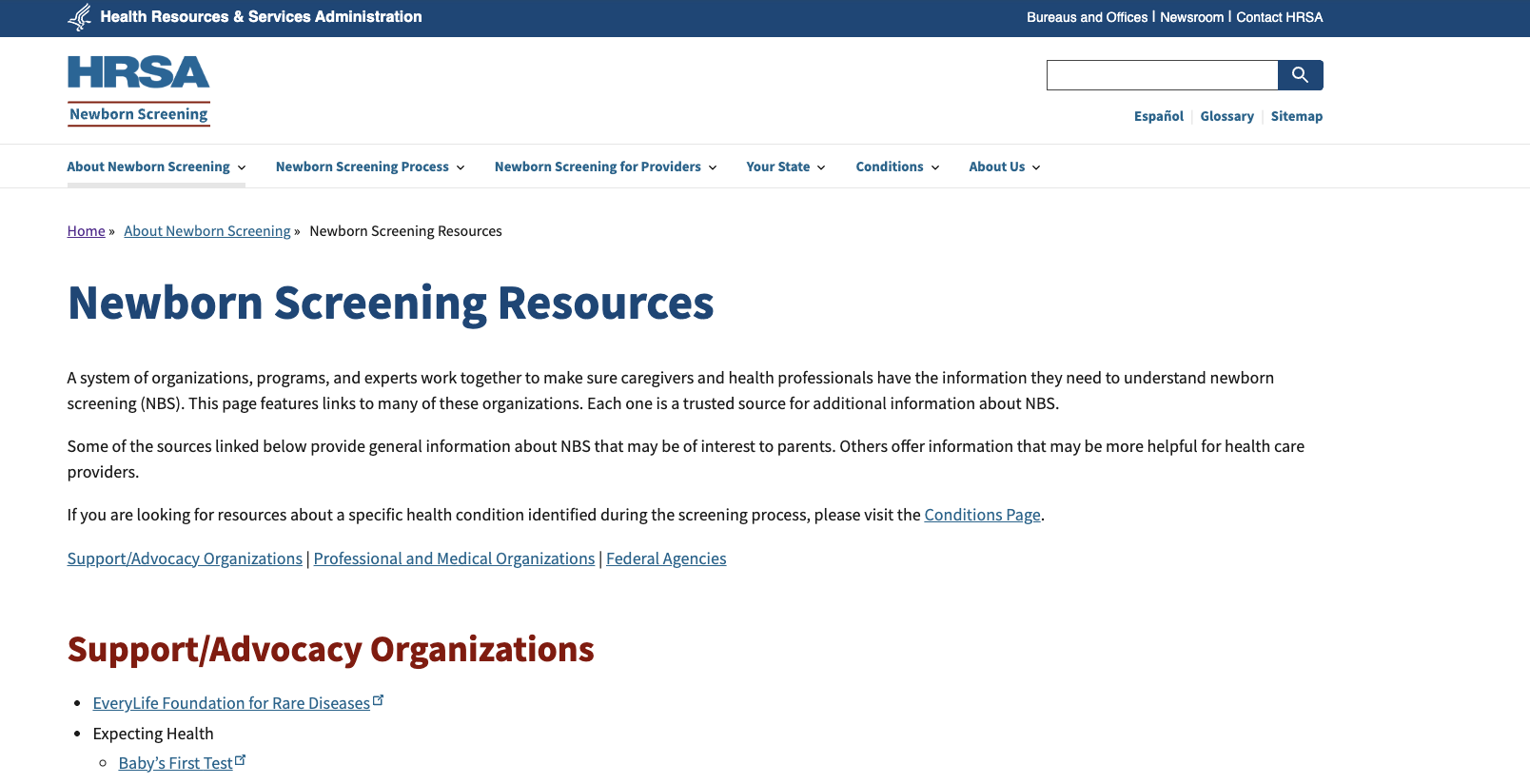 CONFIDENTIAL
10
New Resource: Out-of-Range Communication Guide for Providers
English Language Version
Spanish Language Version
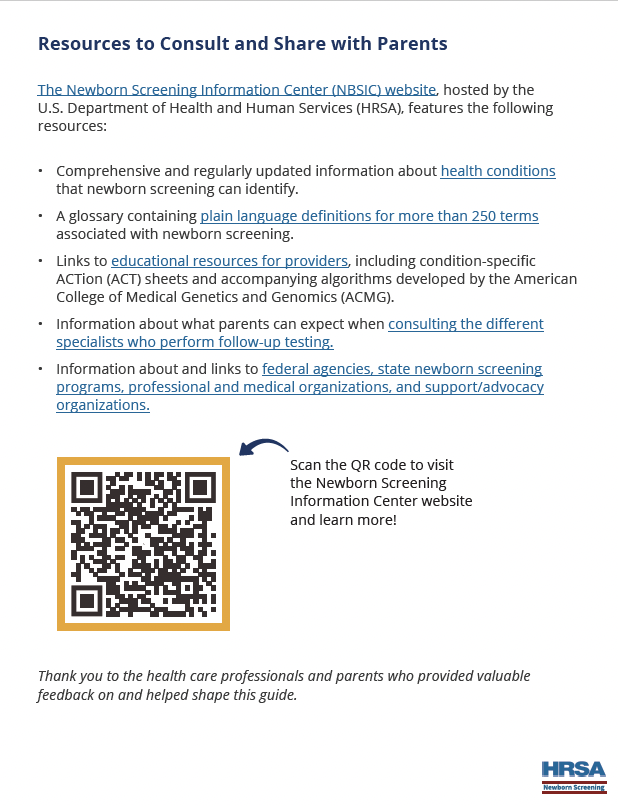 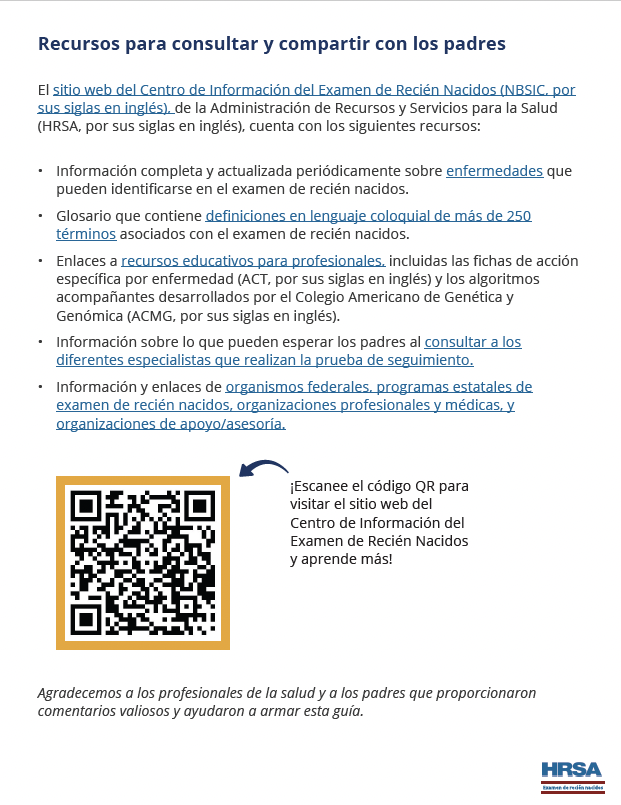 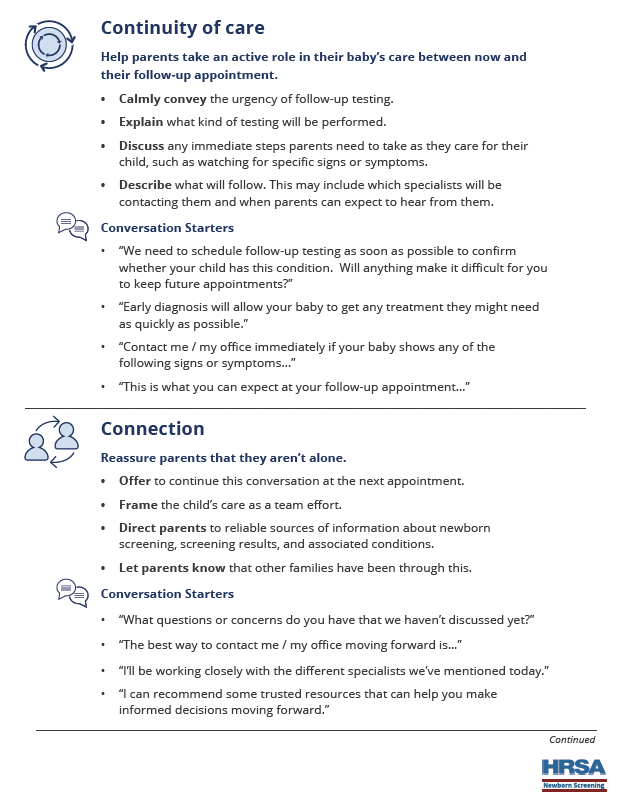 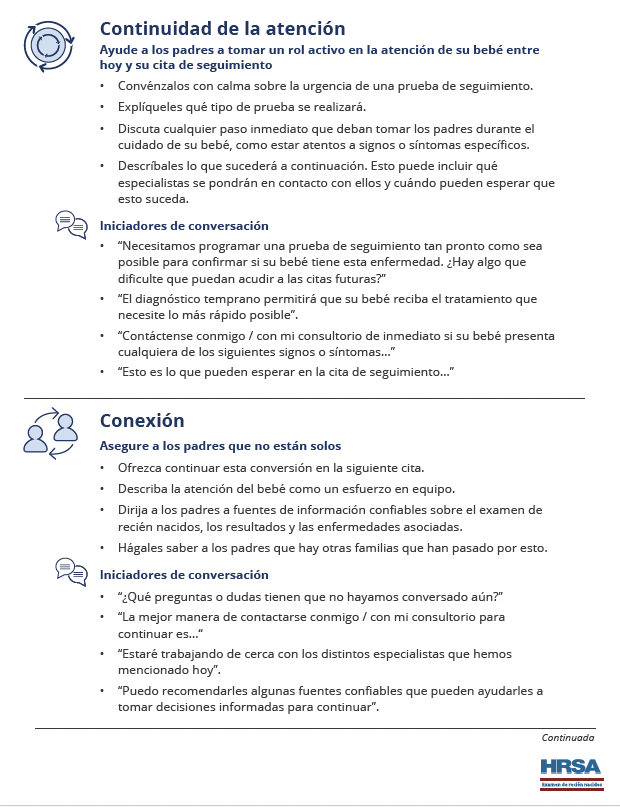 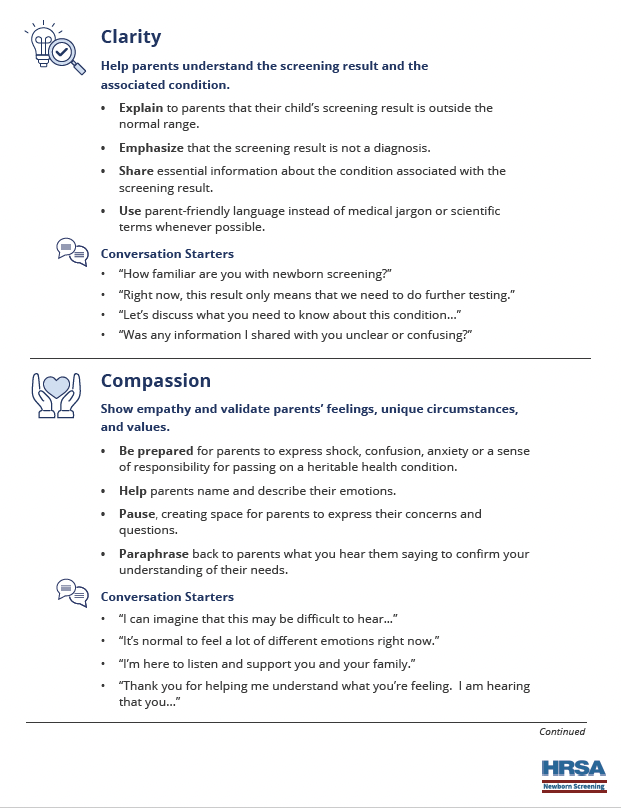 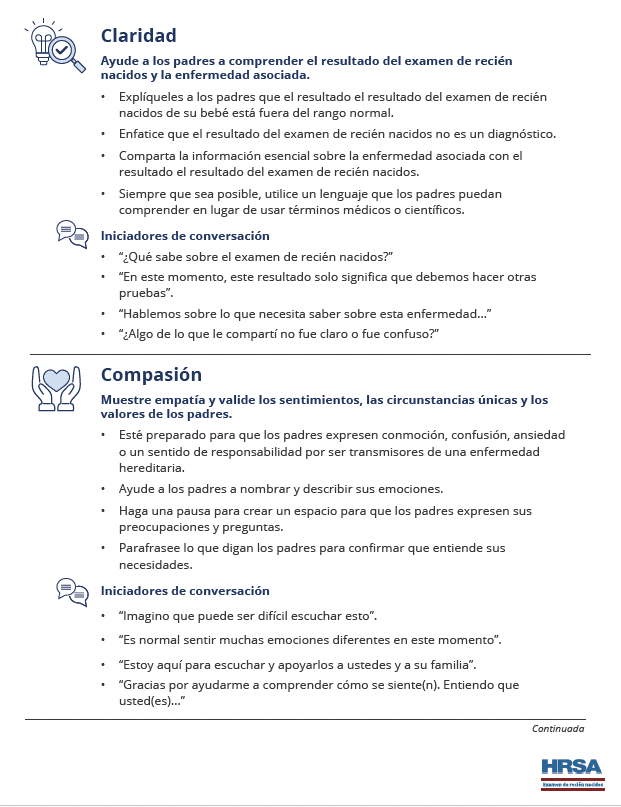 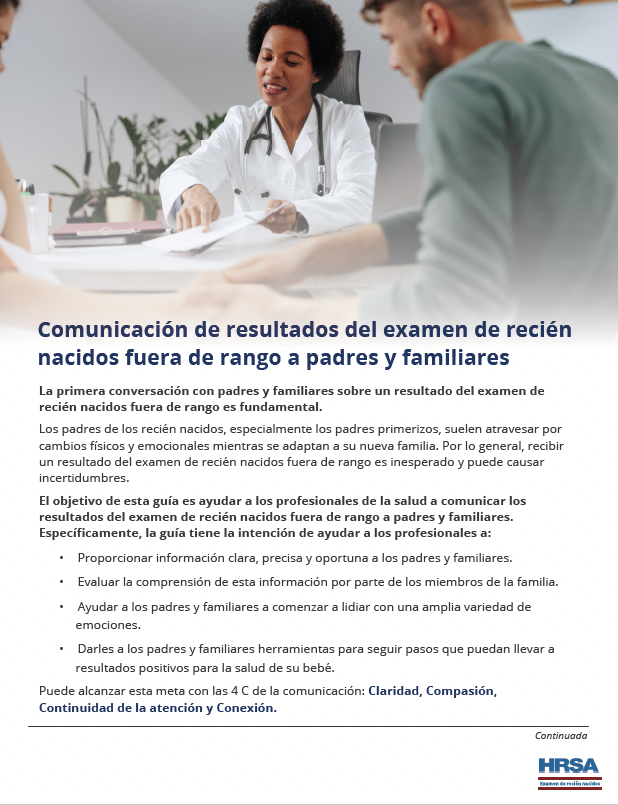 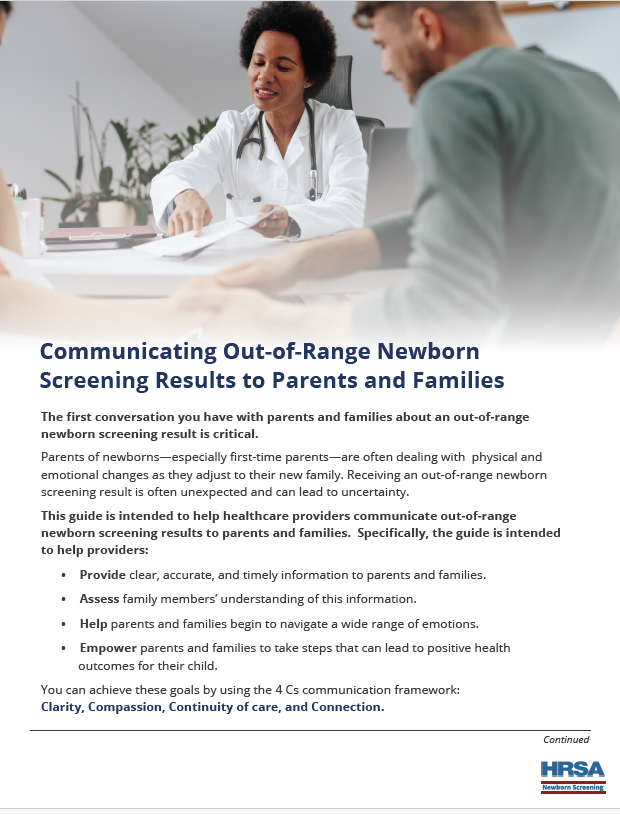 CONFIDENTIAL
11
Future Enhancements (English and Spanish)
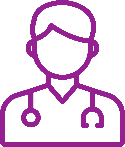 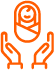 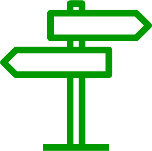 Road to the
RUSP
Parent-friendly NBS Resources
Enhanced Provider Page
Updated content and graphics to describe the process for adding conditions to the RUSP.
New webpages, infographics, and other content to describe the NBS process graphically and in plain language.
New resources and content specific to healthcare providers.
12
Promotion Activities
Submit abstracts and posters to at least3 conferences
Presented at APHA, APHL, and ASHG
Create content partnerships(including links)
State NBS program websites
Professional and advocacyorganization websites
Leverage paid media and observances
Continue running social media ads 
Implement Google search ads
Launch larger social media campaign in September 2025 for NBS Awareness Month
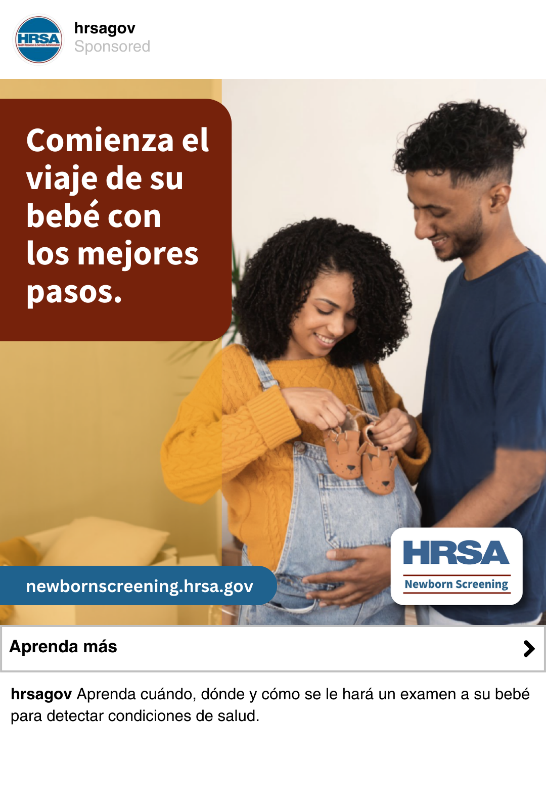 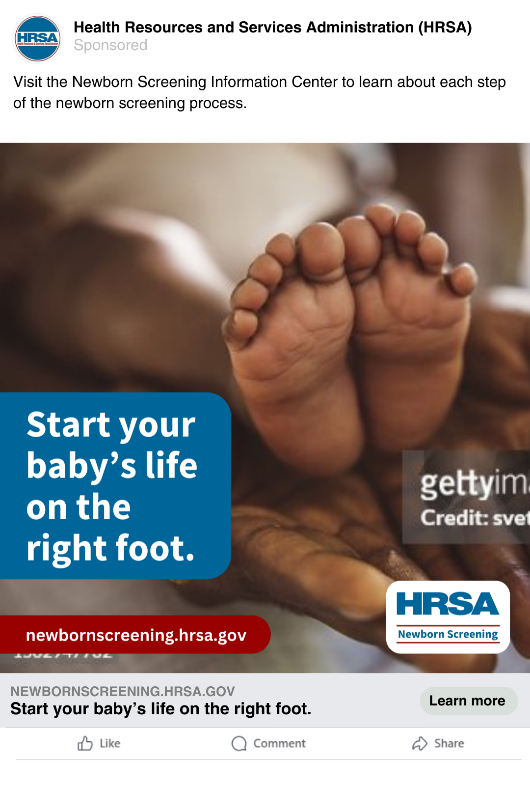 CONFIDENTIAL
13
Visit the Newborn Screening Information Center
Visit the NBSIC to learn how newborn screening can identify babies with serious health conditions and ensure they receive the care and early treatment they need to live healthy lives.
Scan the QR code below to visit the NBSIC
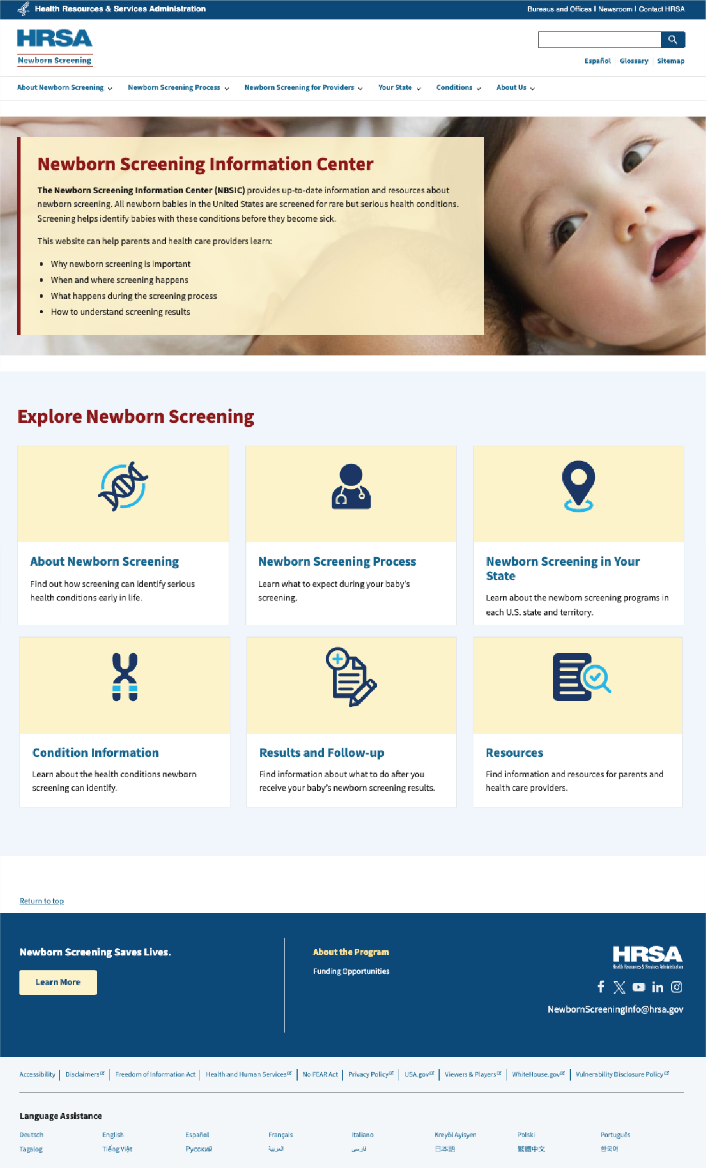 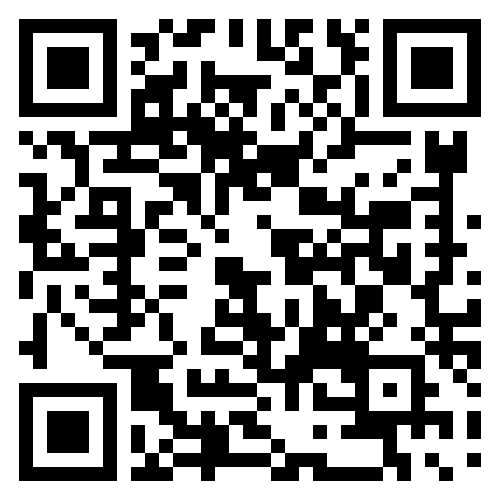 newbornscreening.hrsa.gov